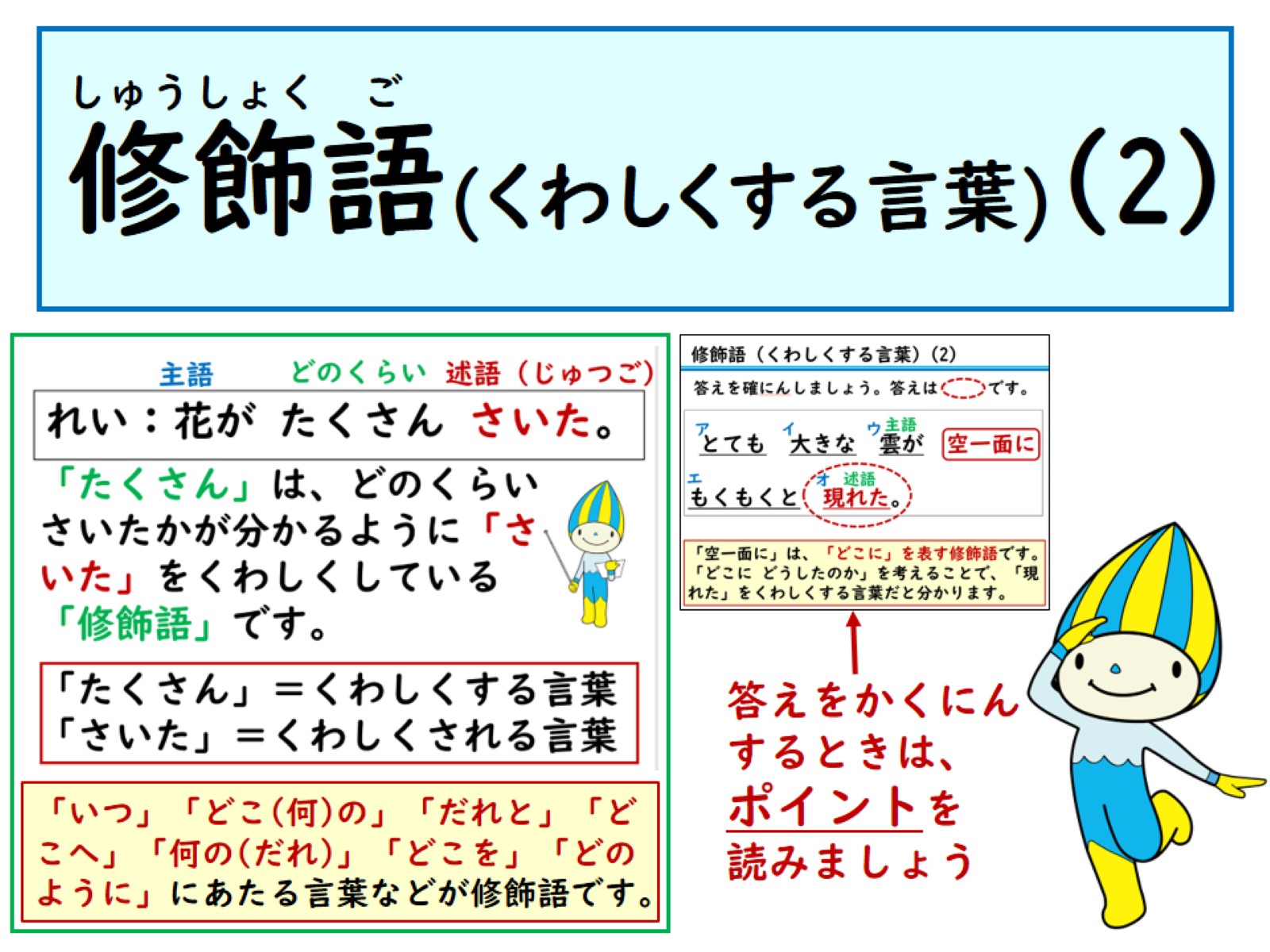 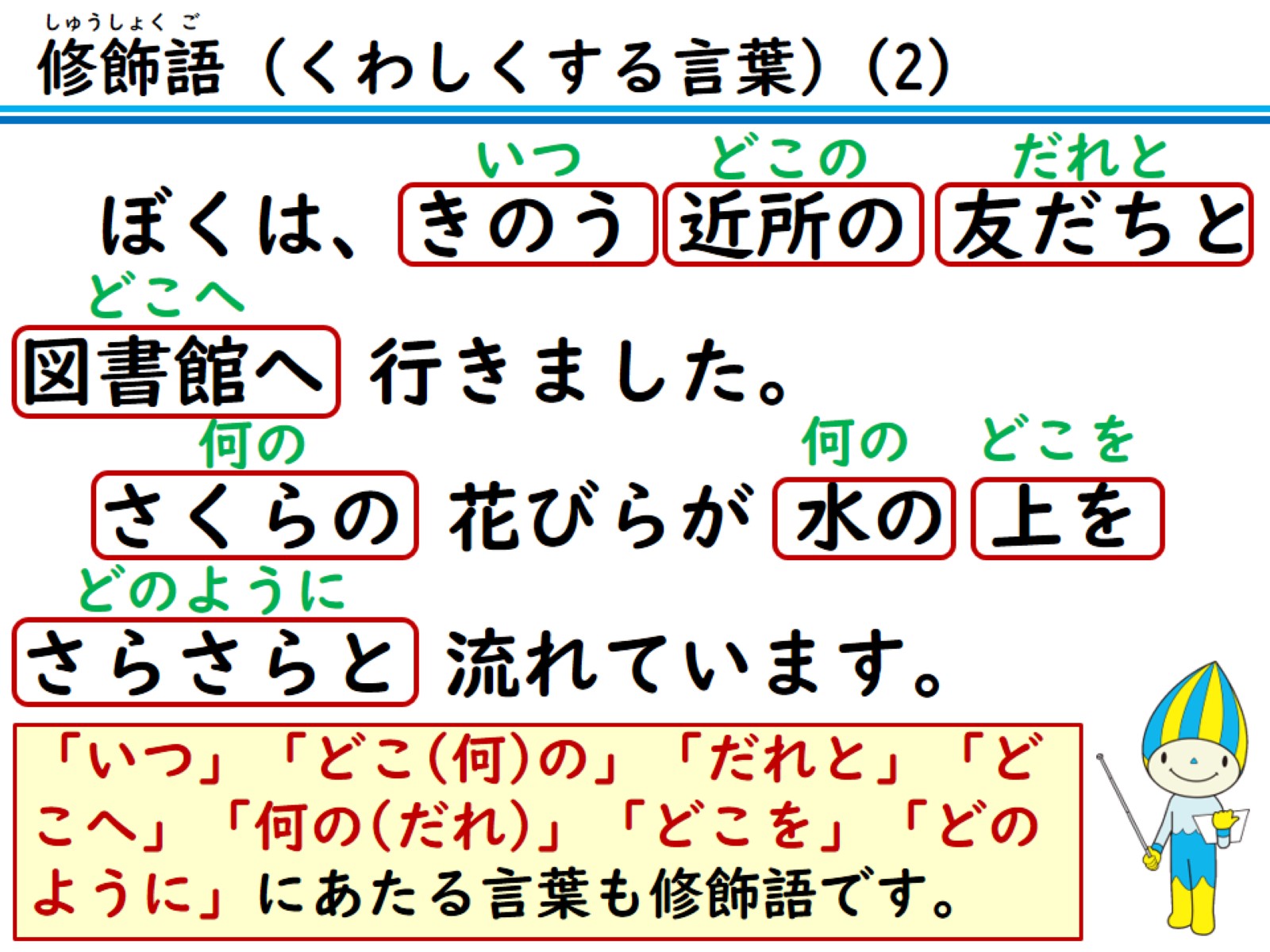 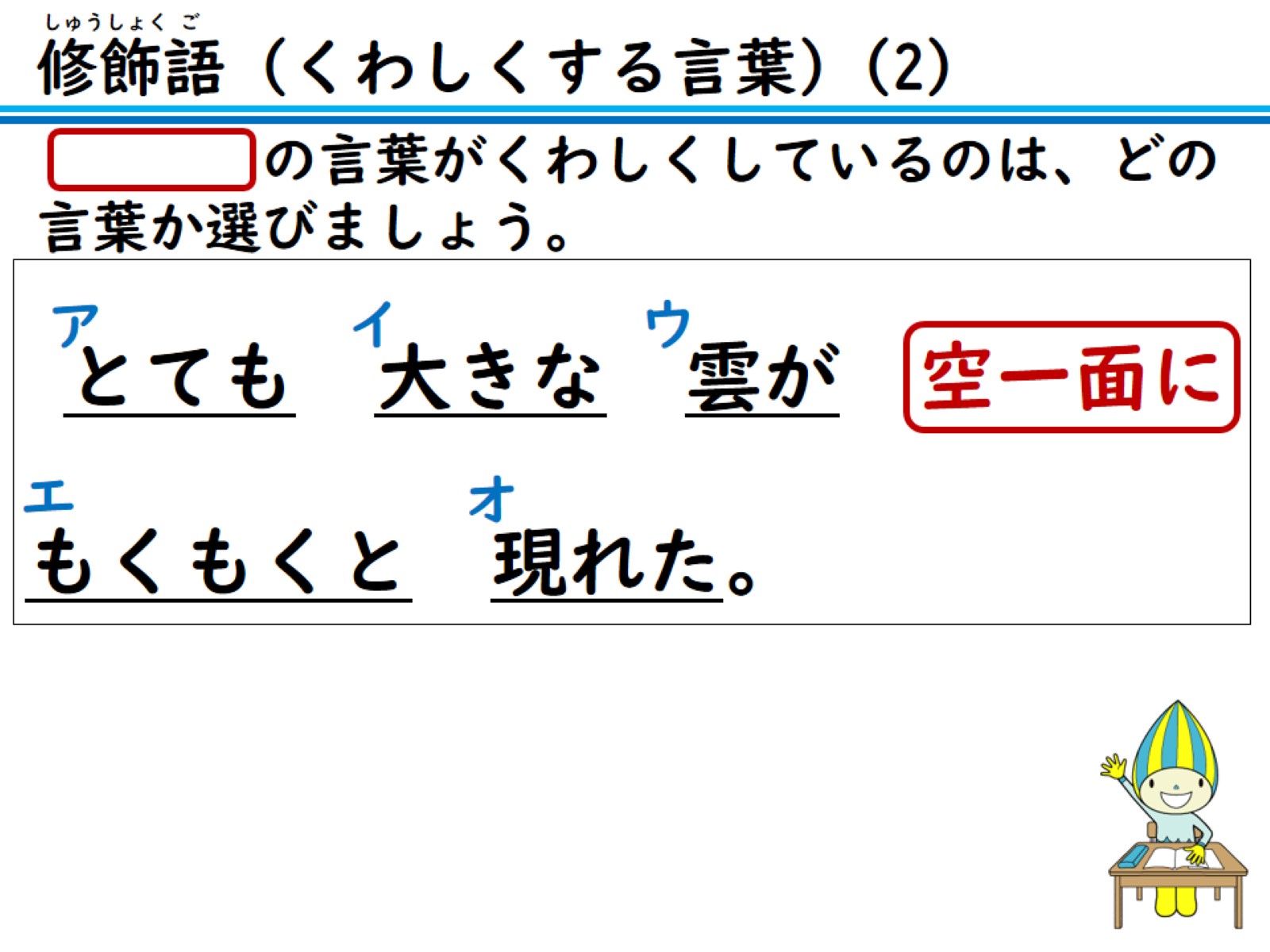 の言葉がくわしくしているのは、どの言葉か選びましょう。
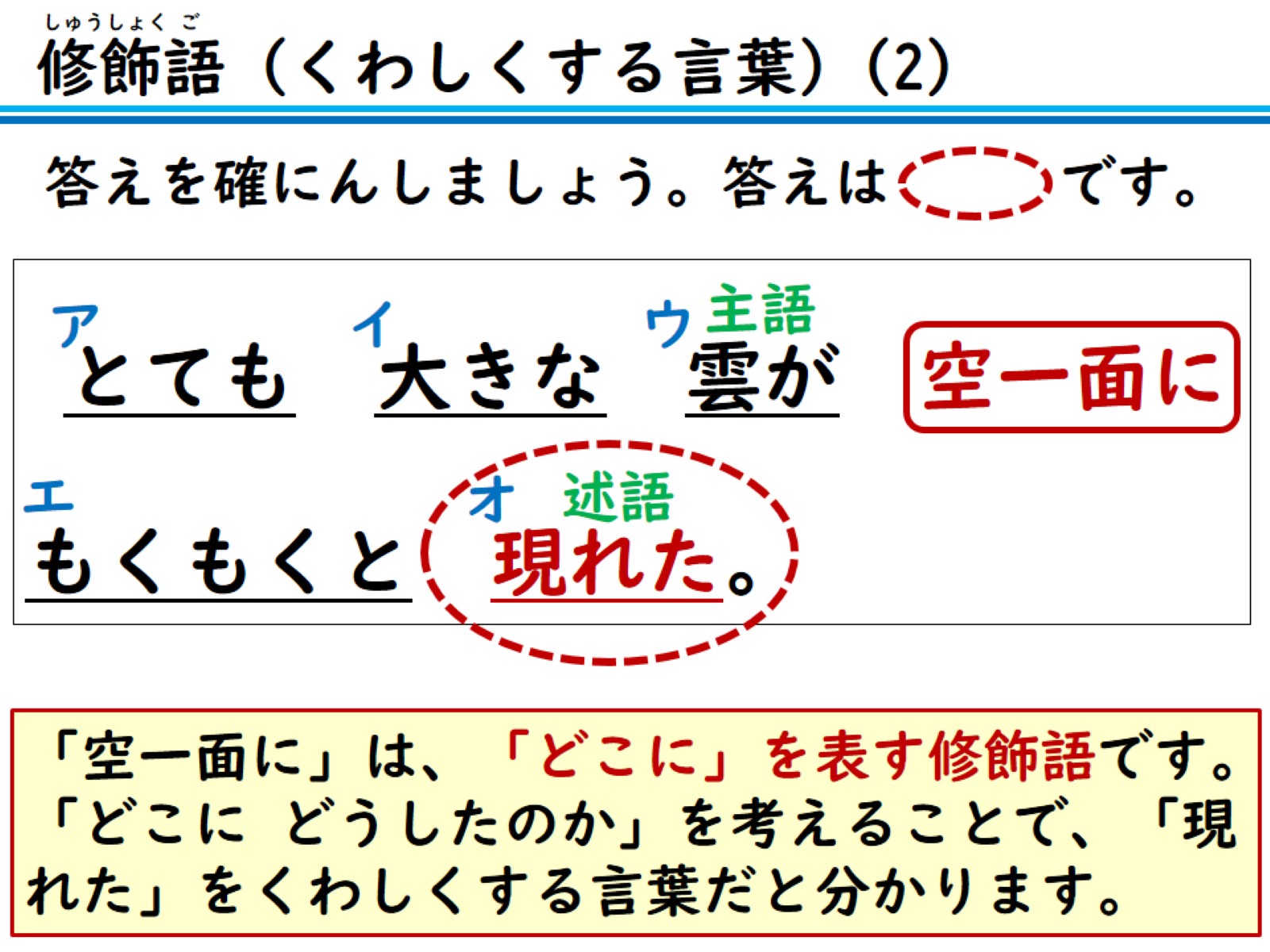 答えを確にんしましょう。答えは　　  です。
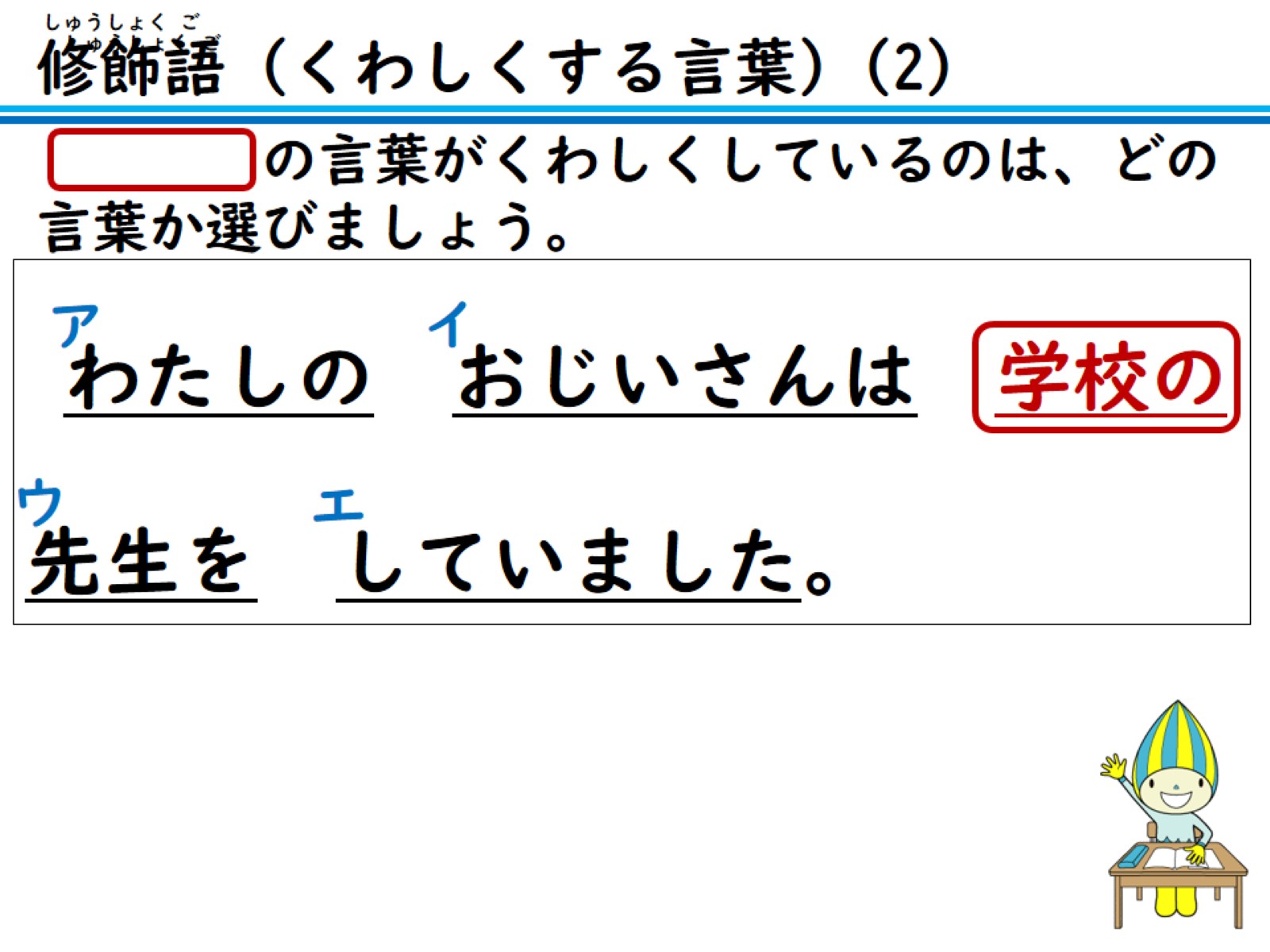 の言葉がくわしくしているのは、どの言葉か選びましょう。
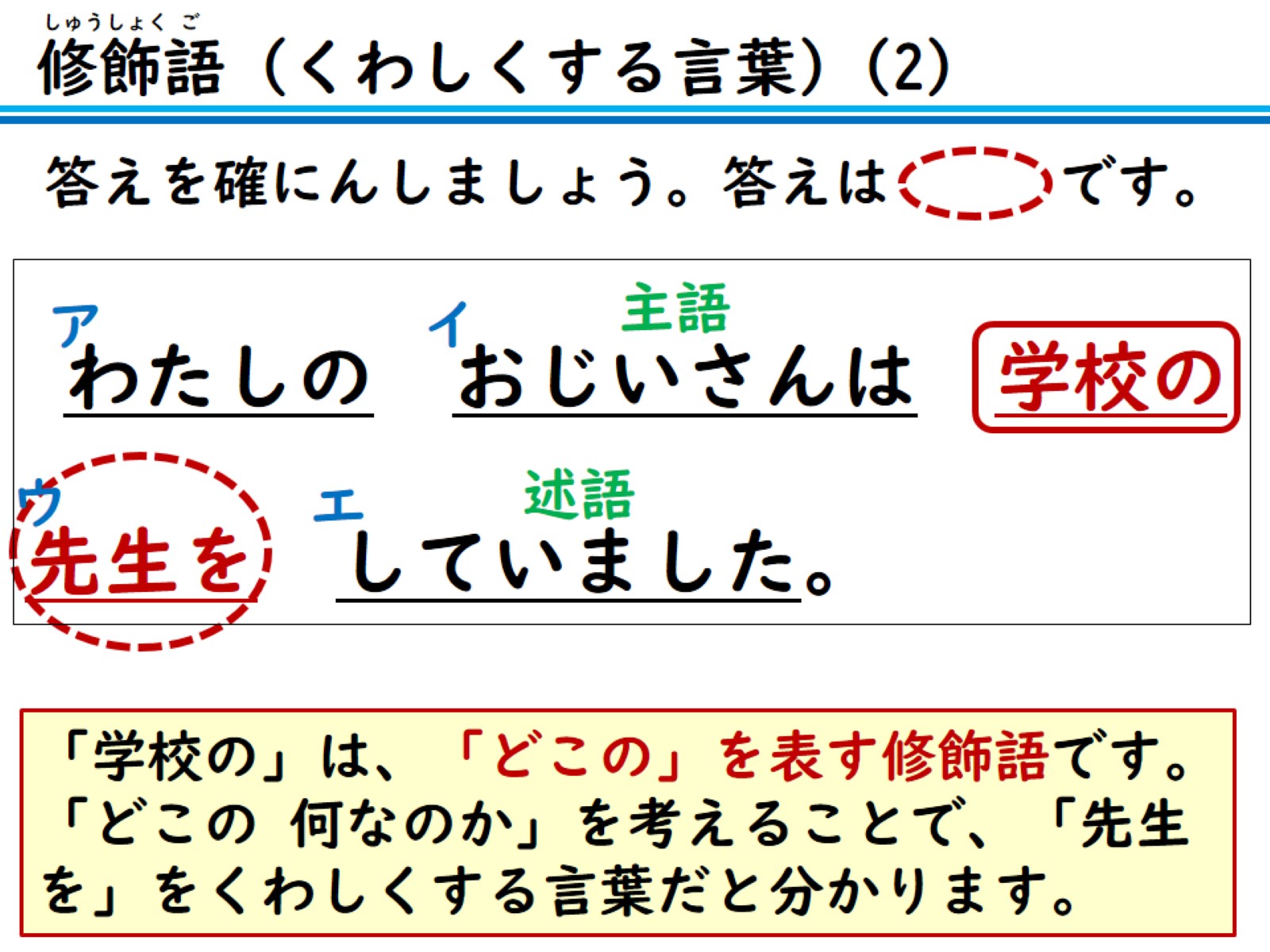 答えを確にんしましょう。答えは　　  です。
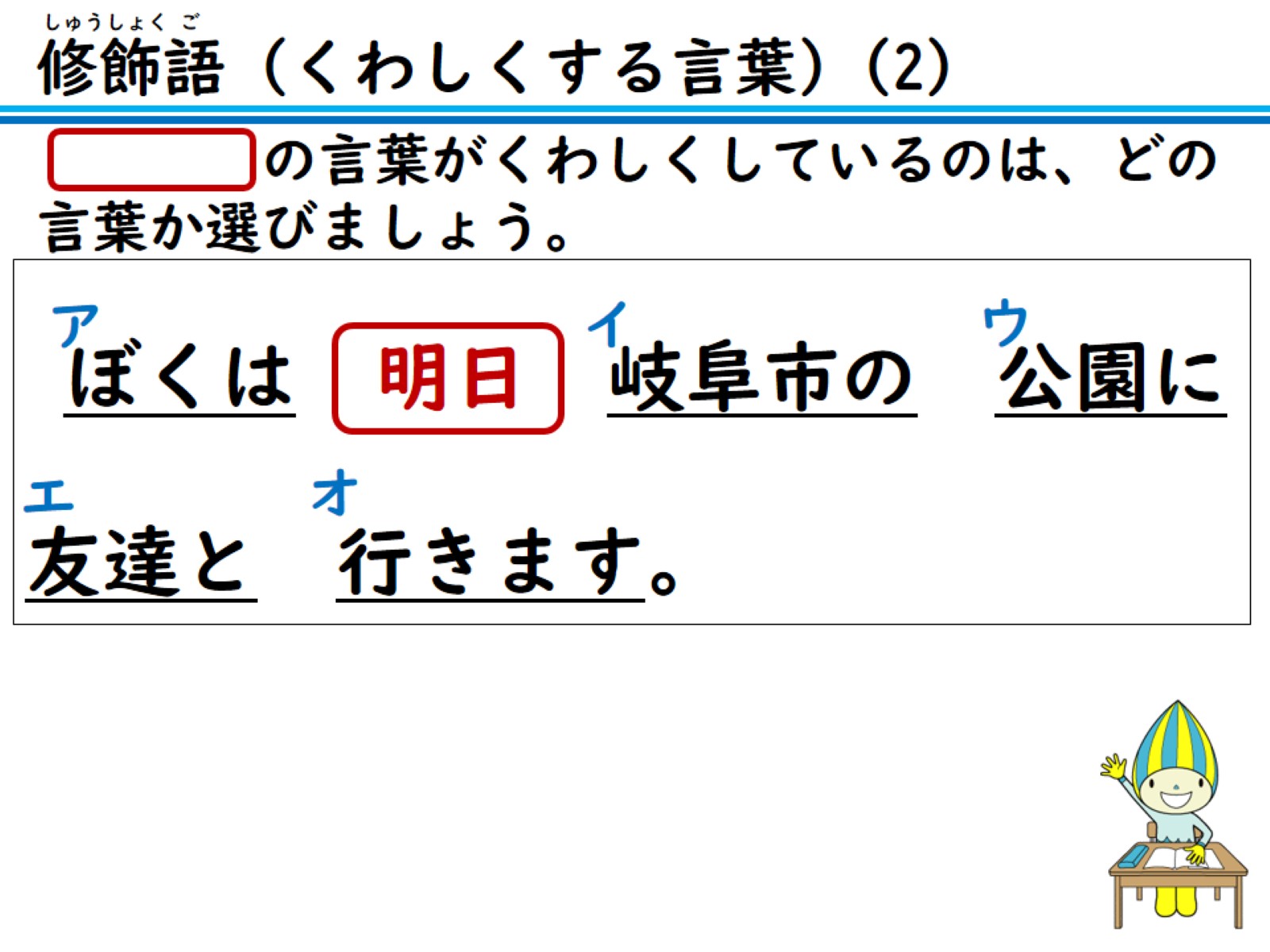 の言葉がくわしくしているのは、どの言葉か選びましょう。
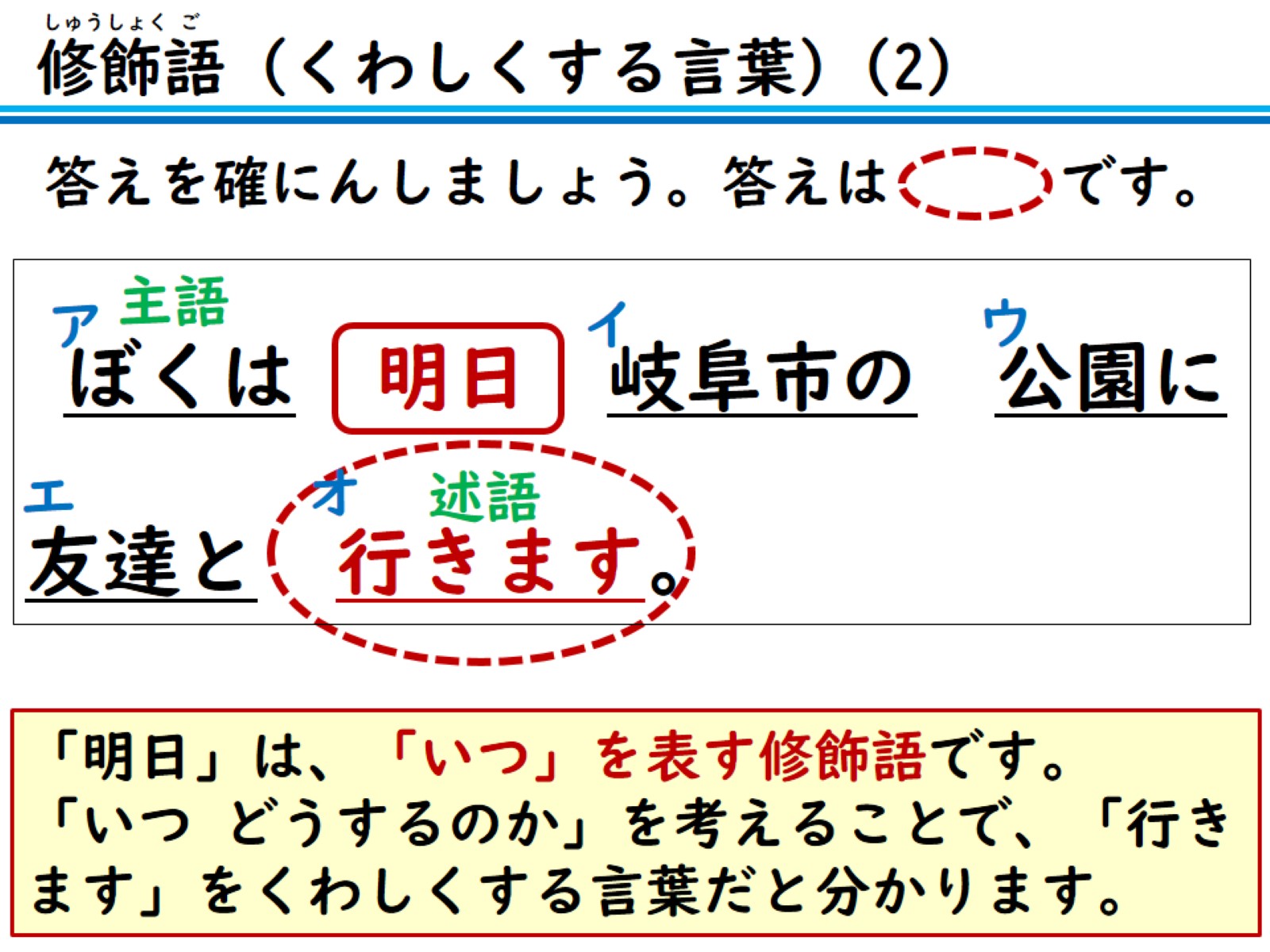 答えを確にんしましょう。答えは　　  です。
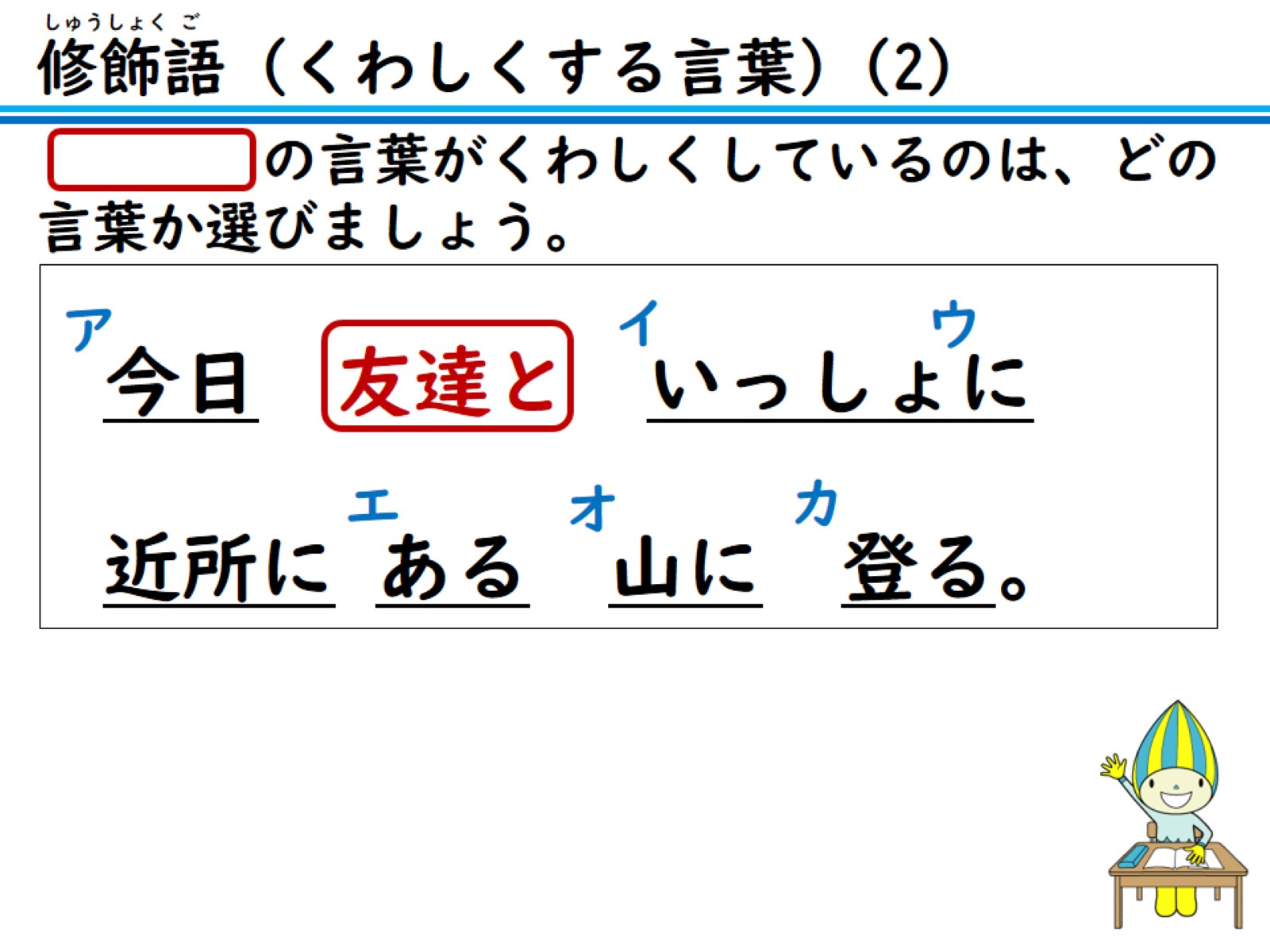 の言葉がくわしくしているのは、どの言葉か選びましょう。
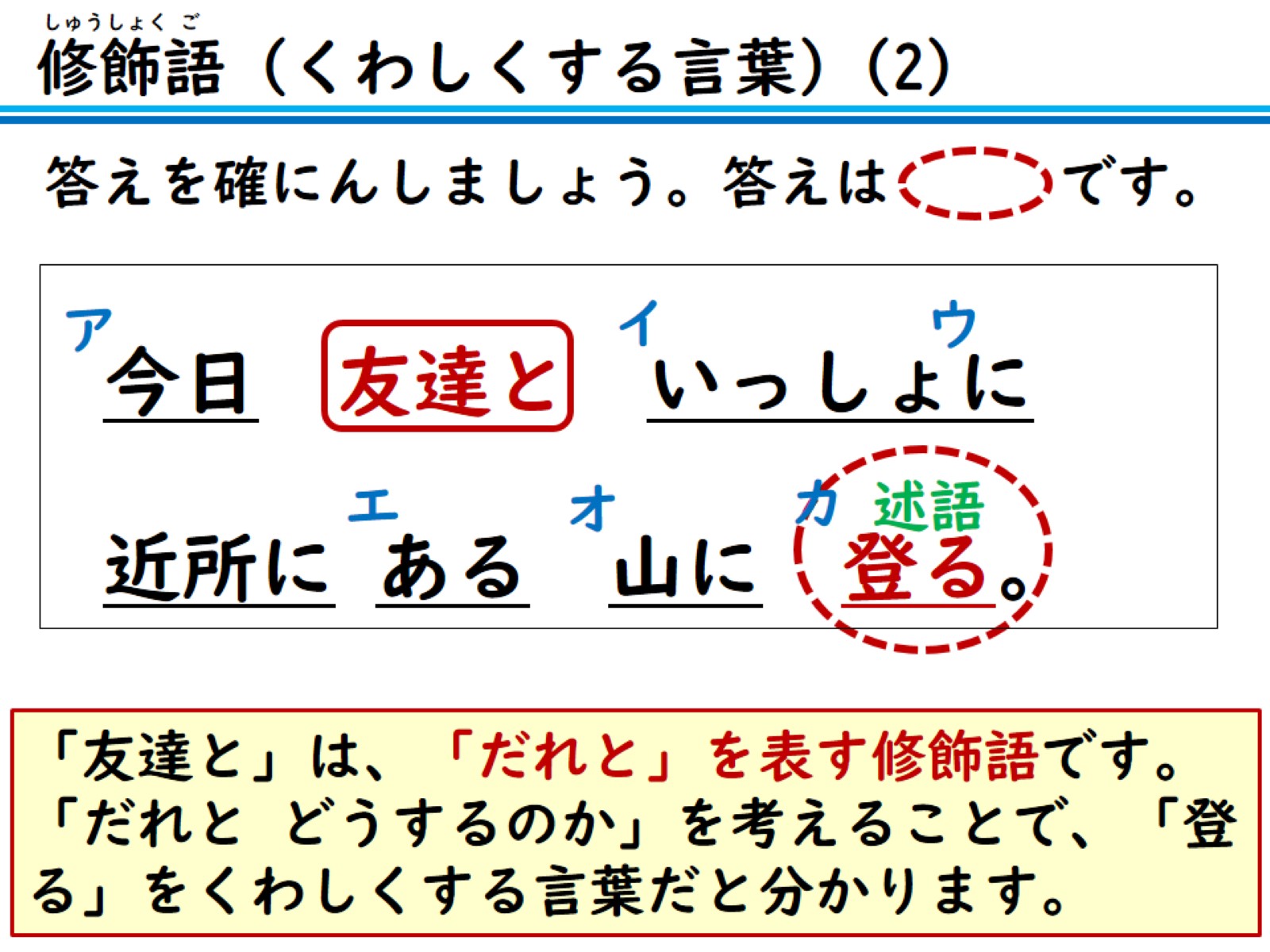 答えを確にんしましょう。答えは　　  です。
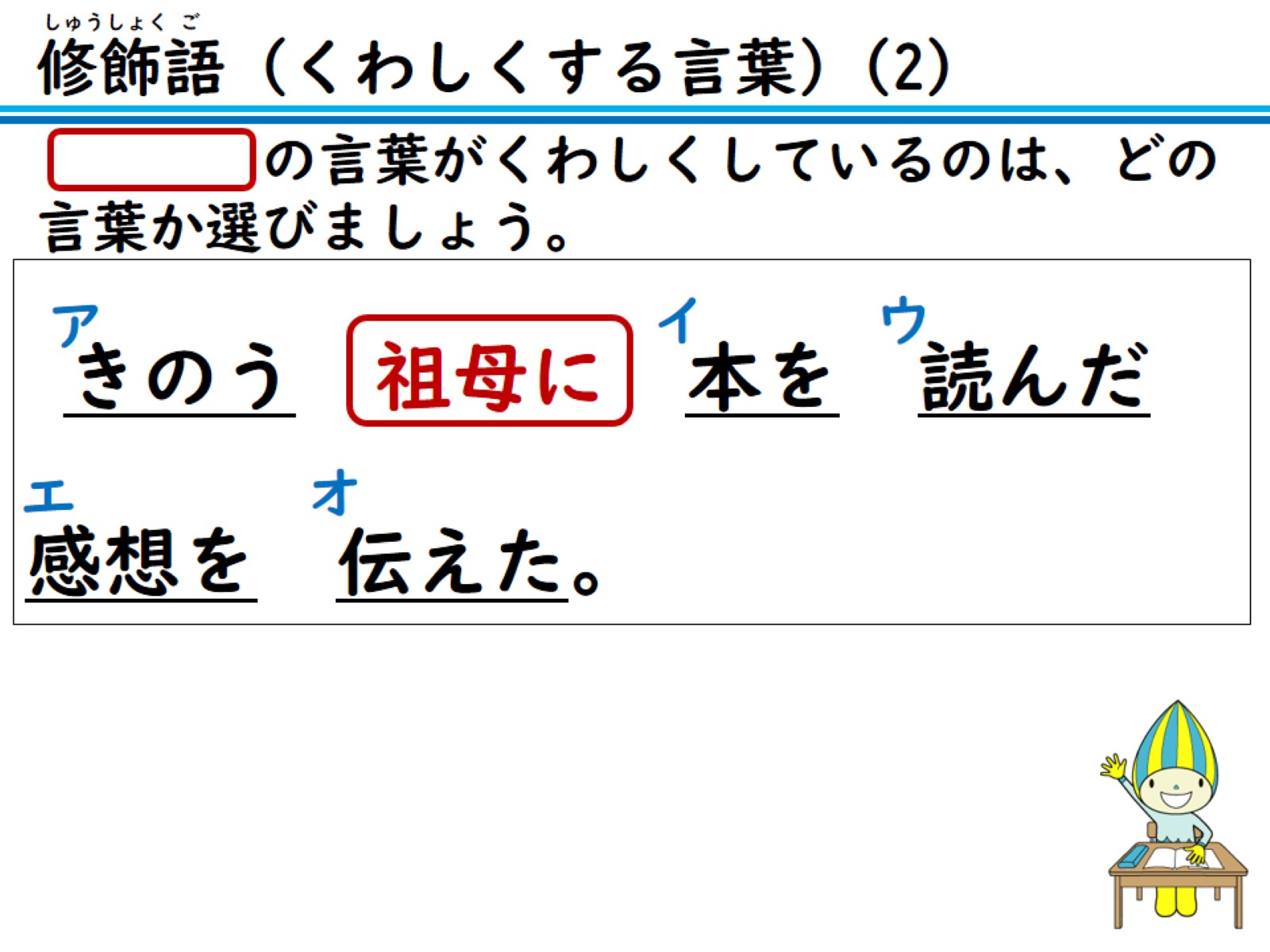 の言葉がくわしくしているのは、どの言葉か選びましょう。
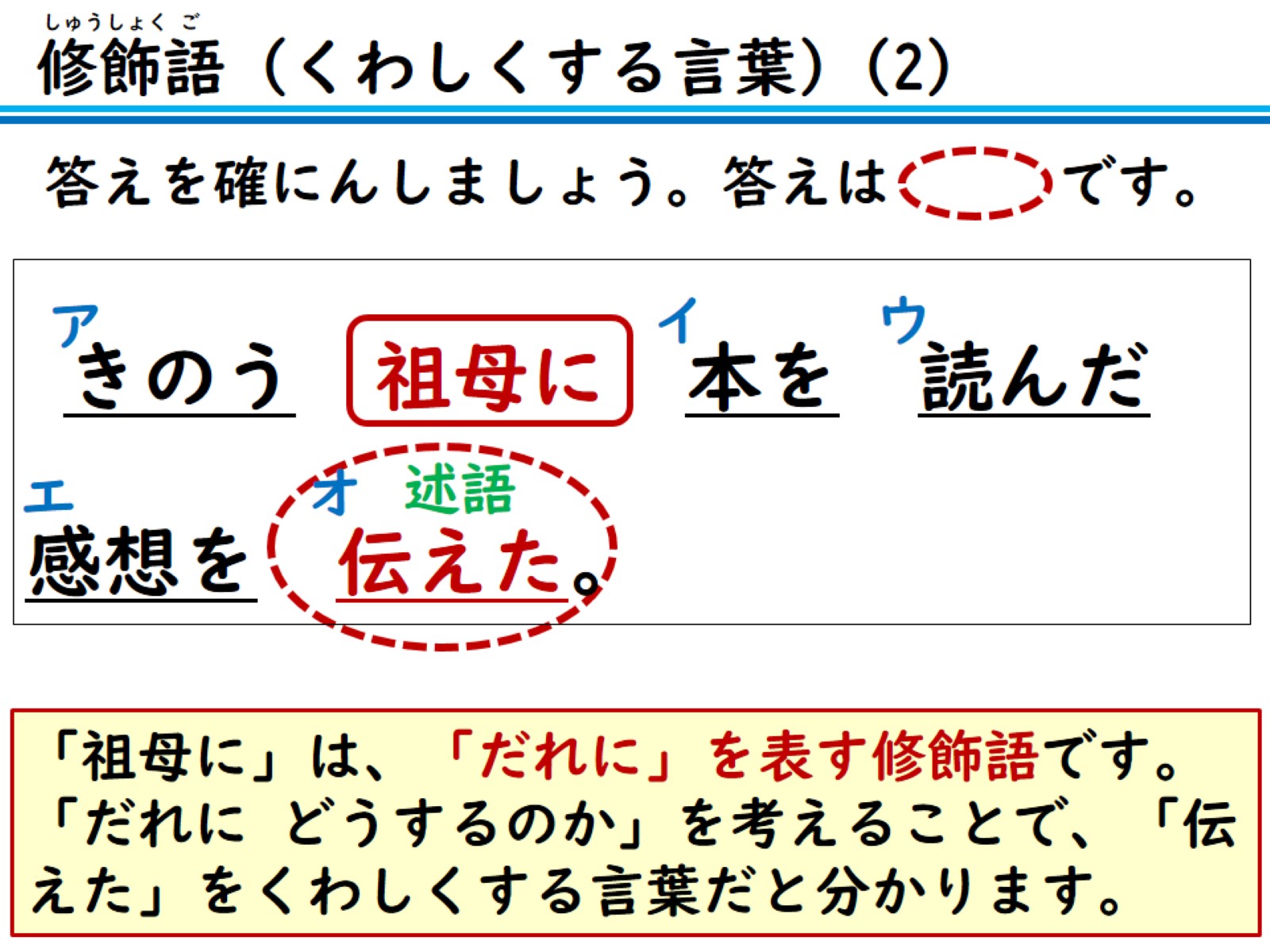 答えを確にんしましょう。答えは　　  です。
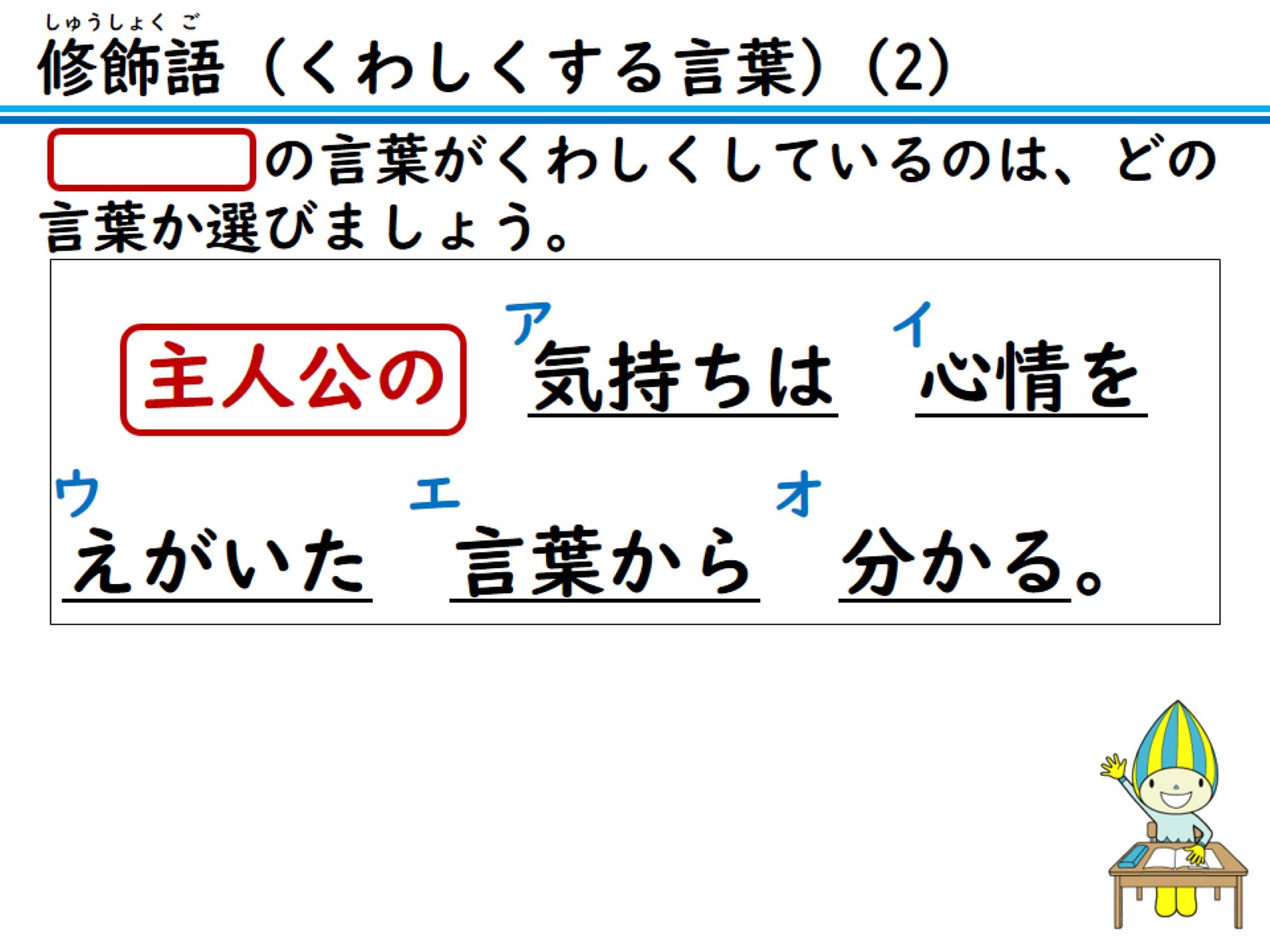 の言葉がくわしくしているのは、どの言葉か選びましょう。
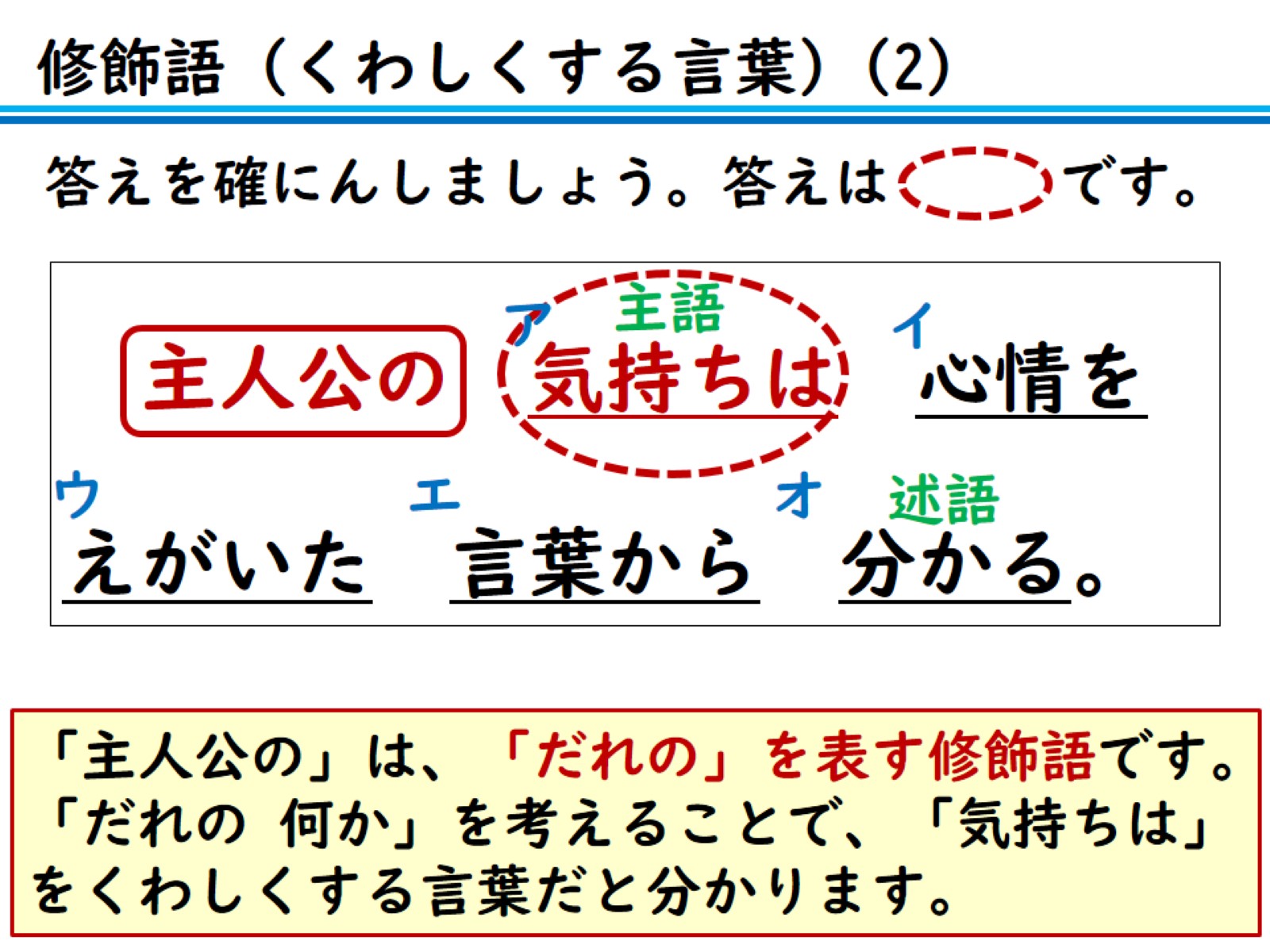 答えを確にんしましょう。答えは　　  です。
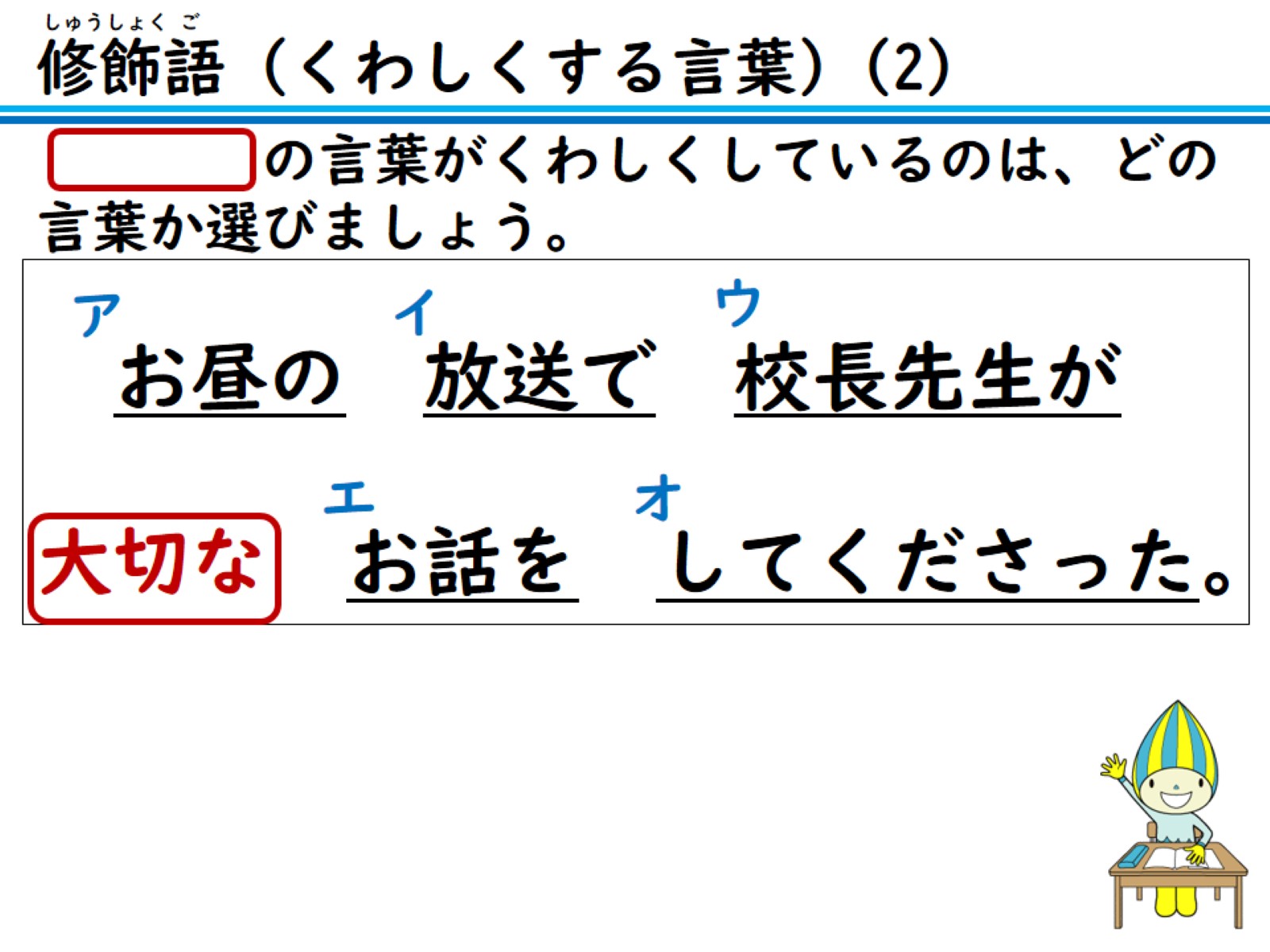 の言葉がくわしくしているのは、どの言葉か選びましょう。
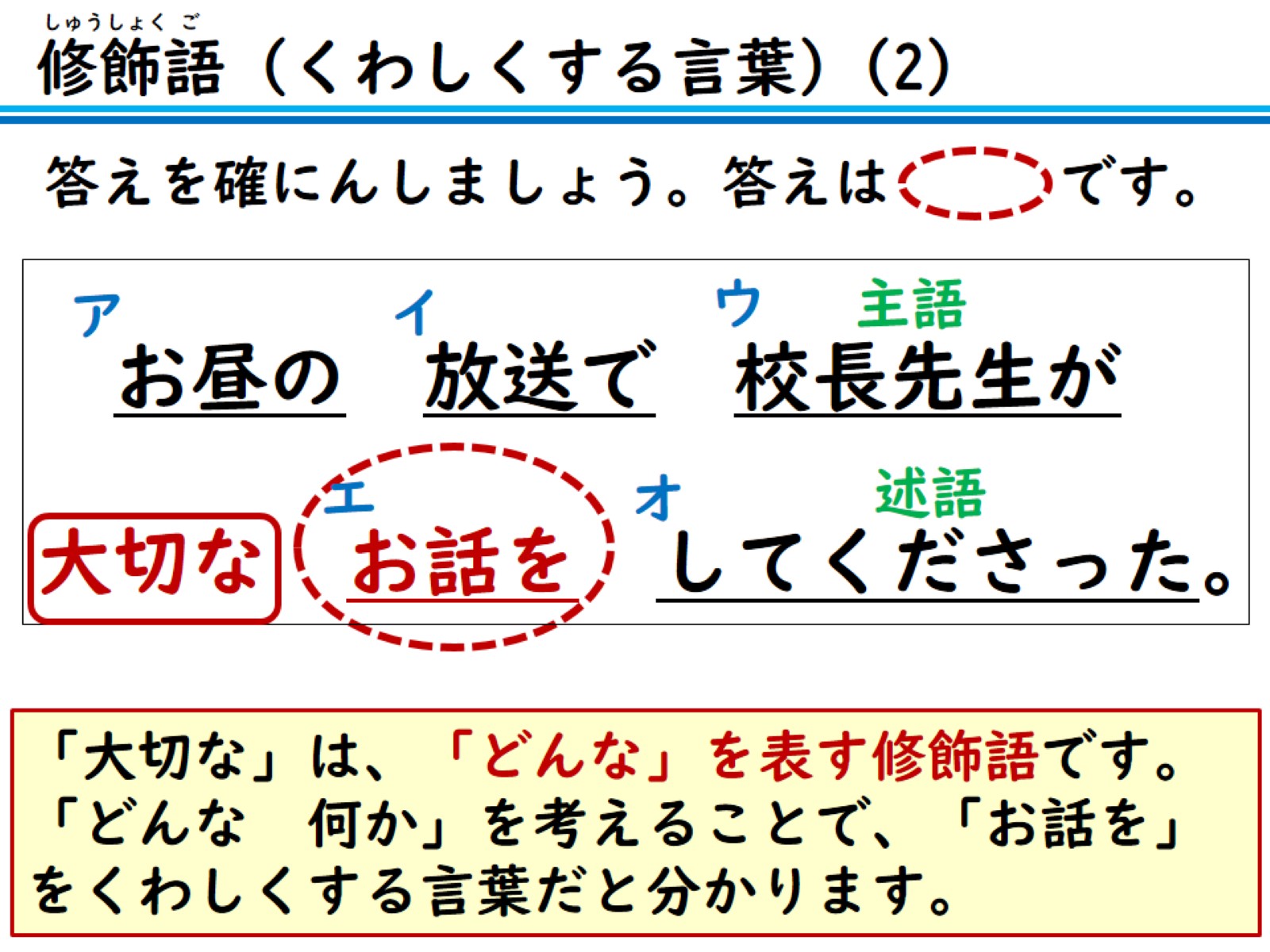 答えを確にんしましょう。答えは　　  です。
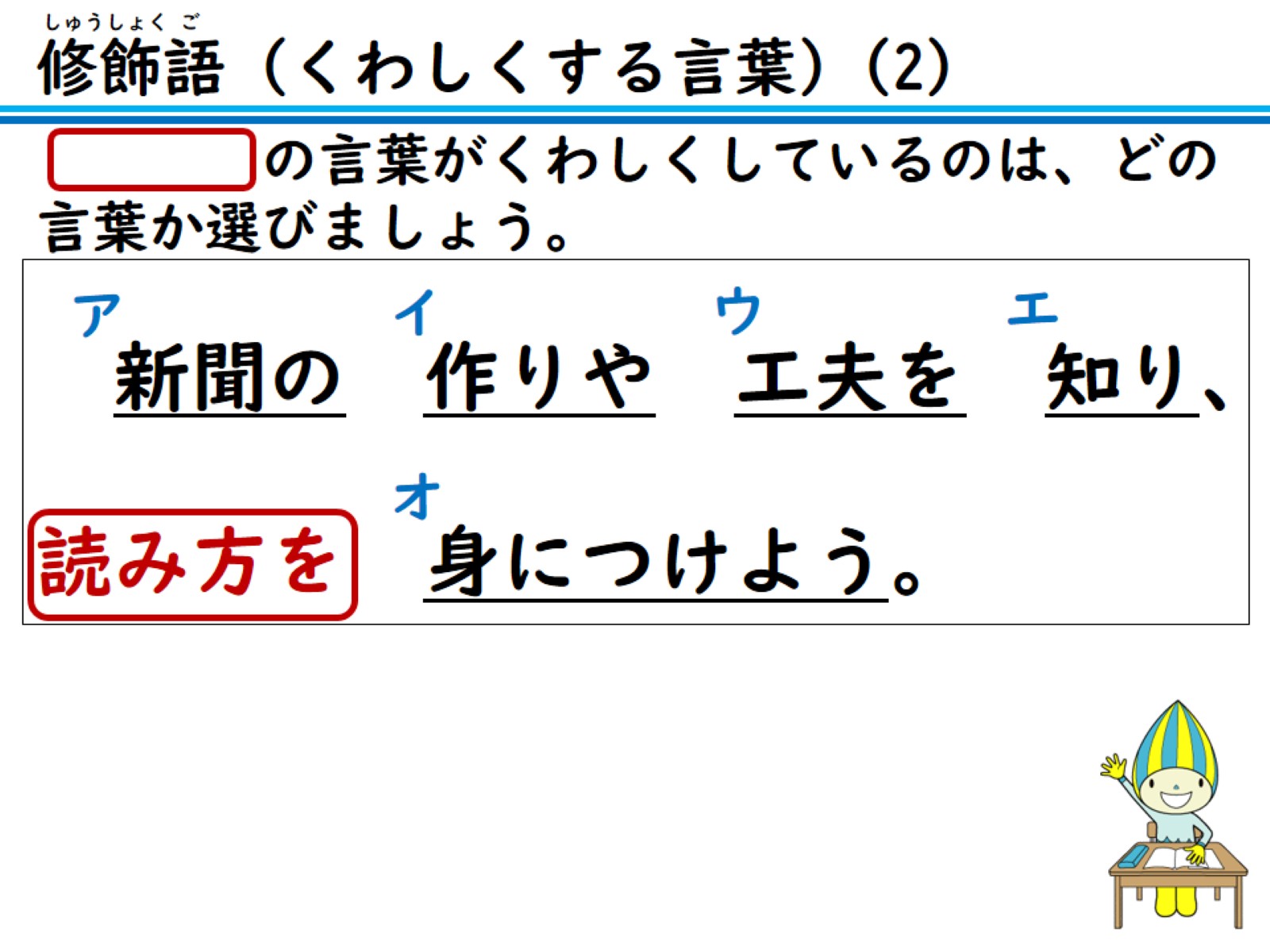 の言葉がくわしくしているのは、どの言葉か選びましょう。
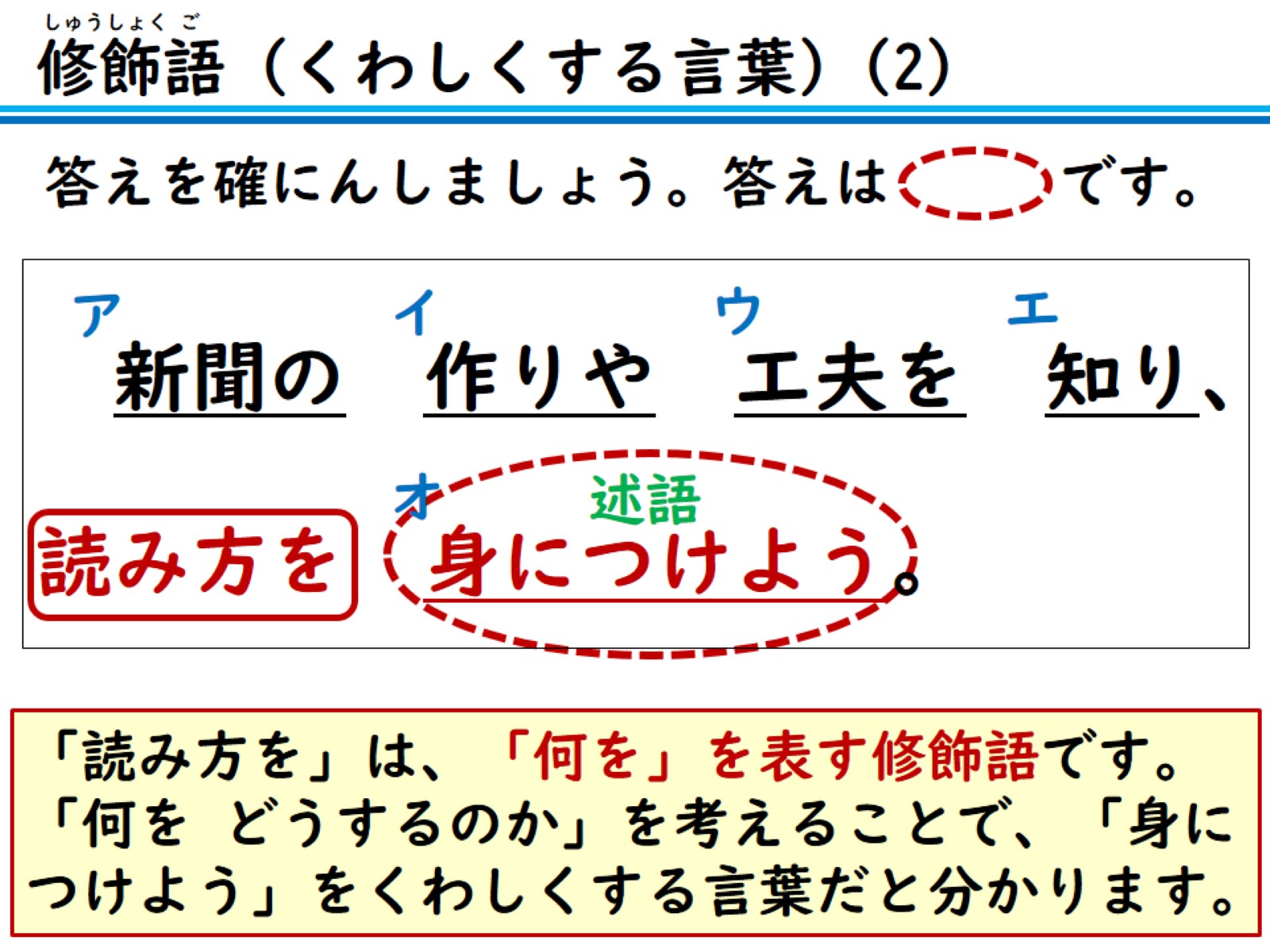 答えを確にんしましょう。答えは　　  です。
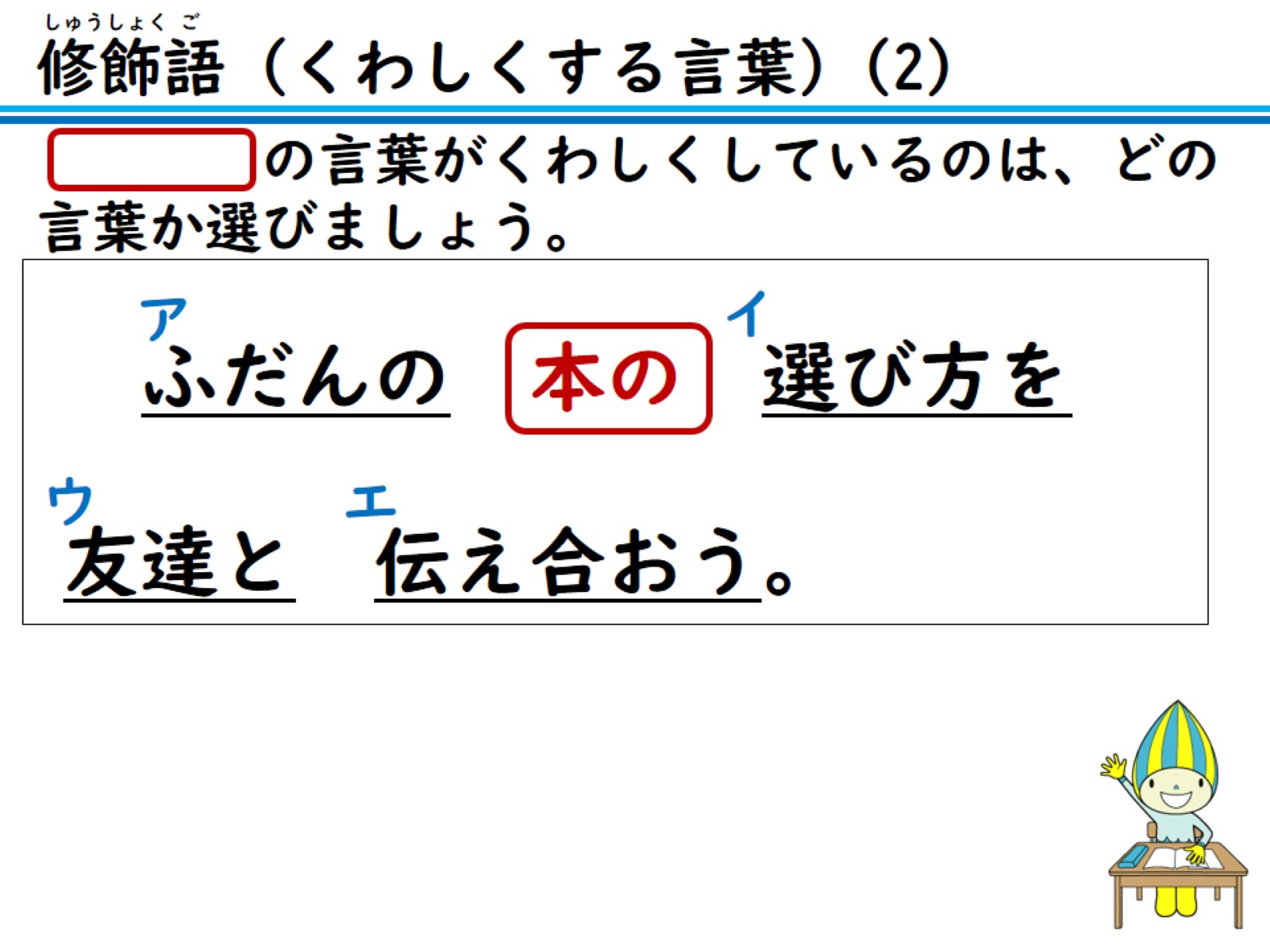 の言葉がくわしくしているのは、どの言葉か選びましょう。
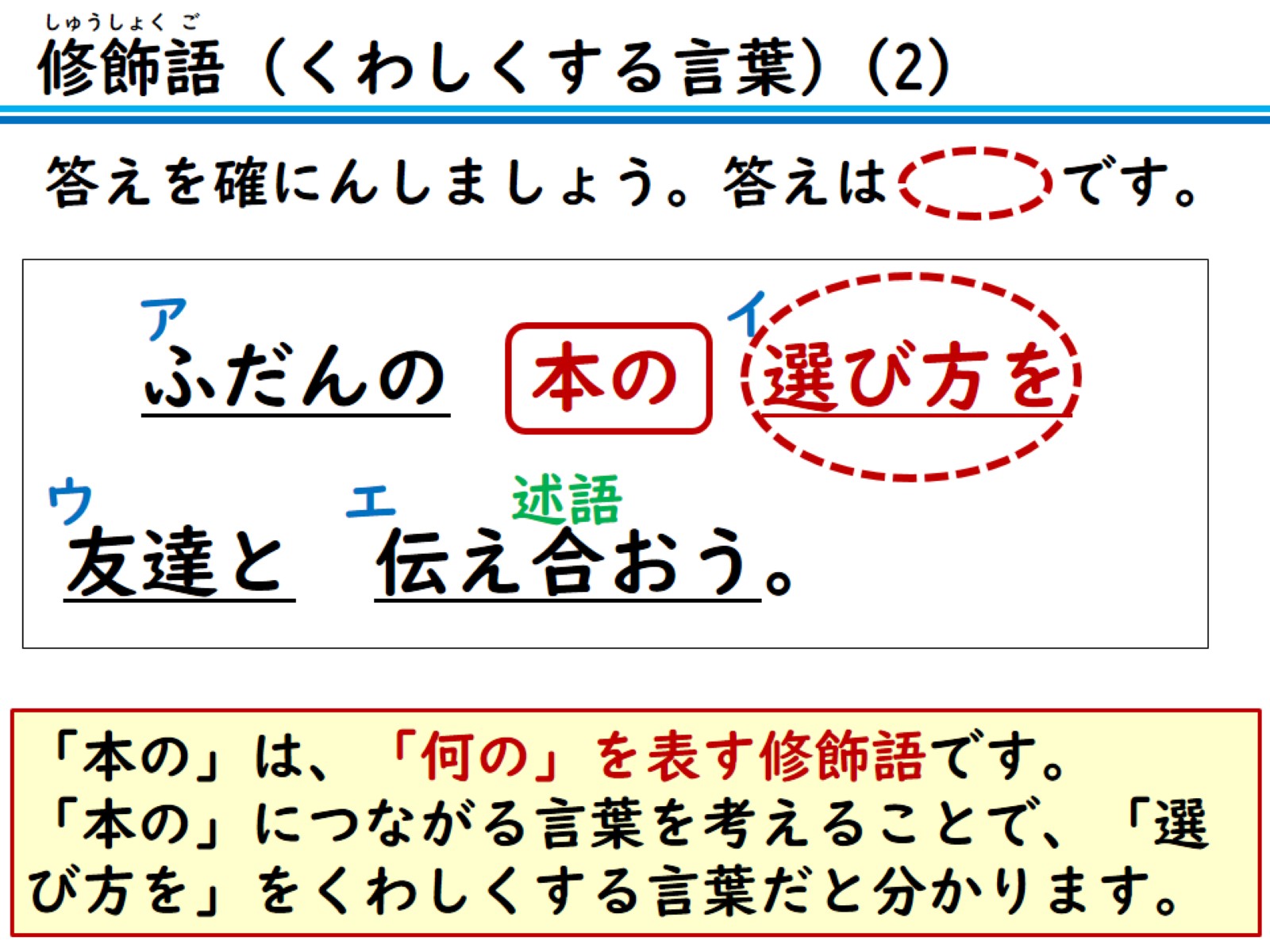 答えを確にんしましょう。答えは　　  です。
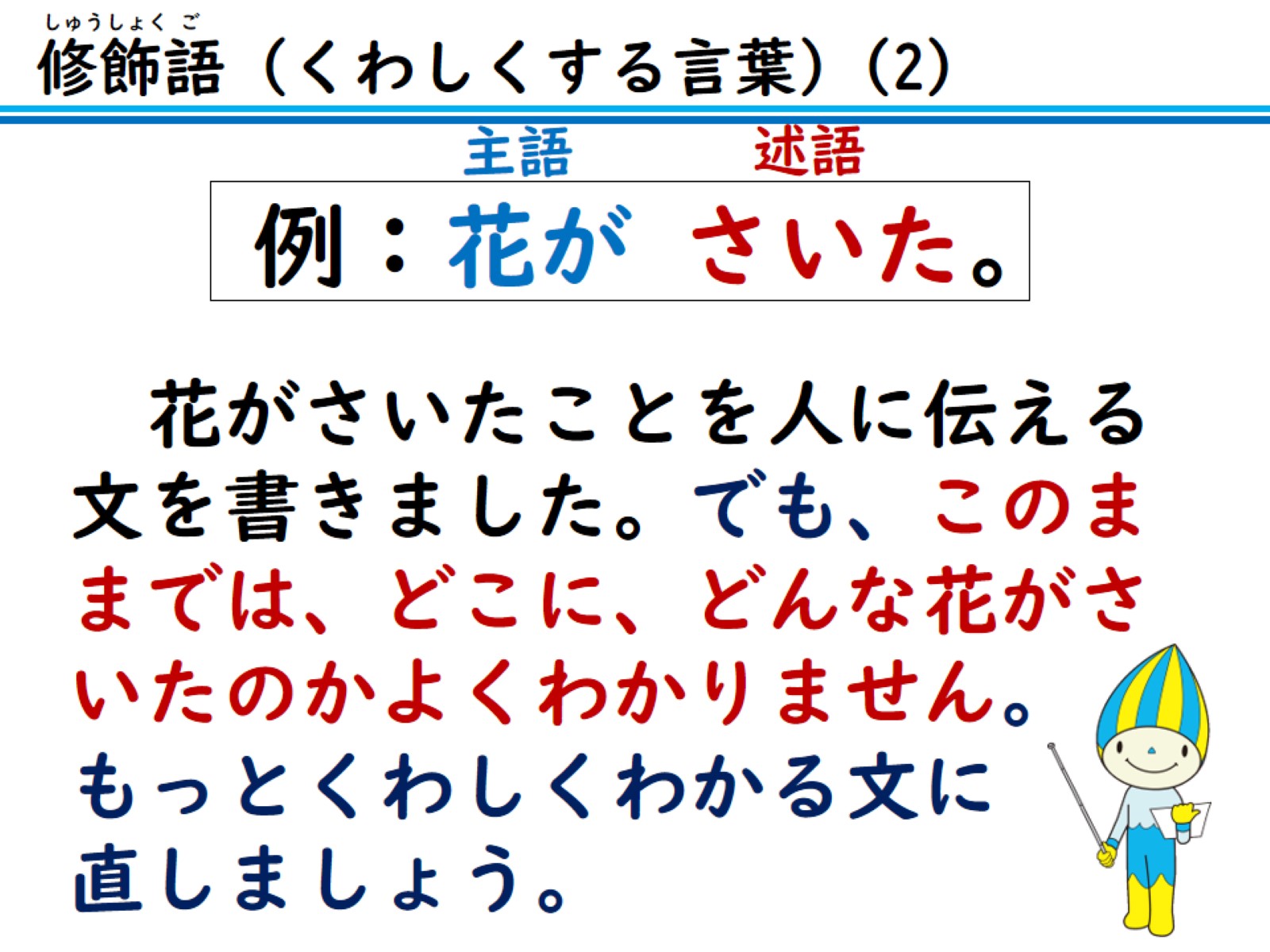 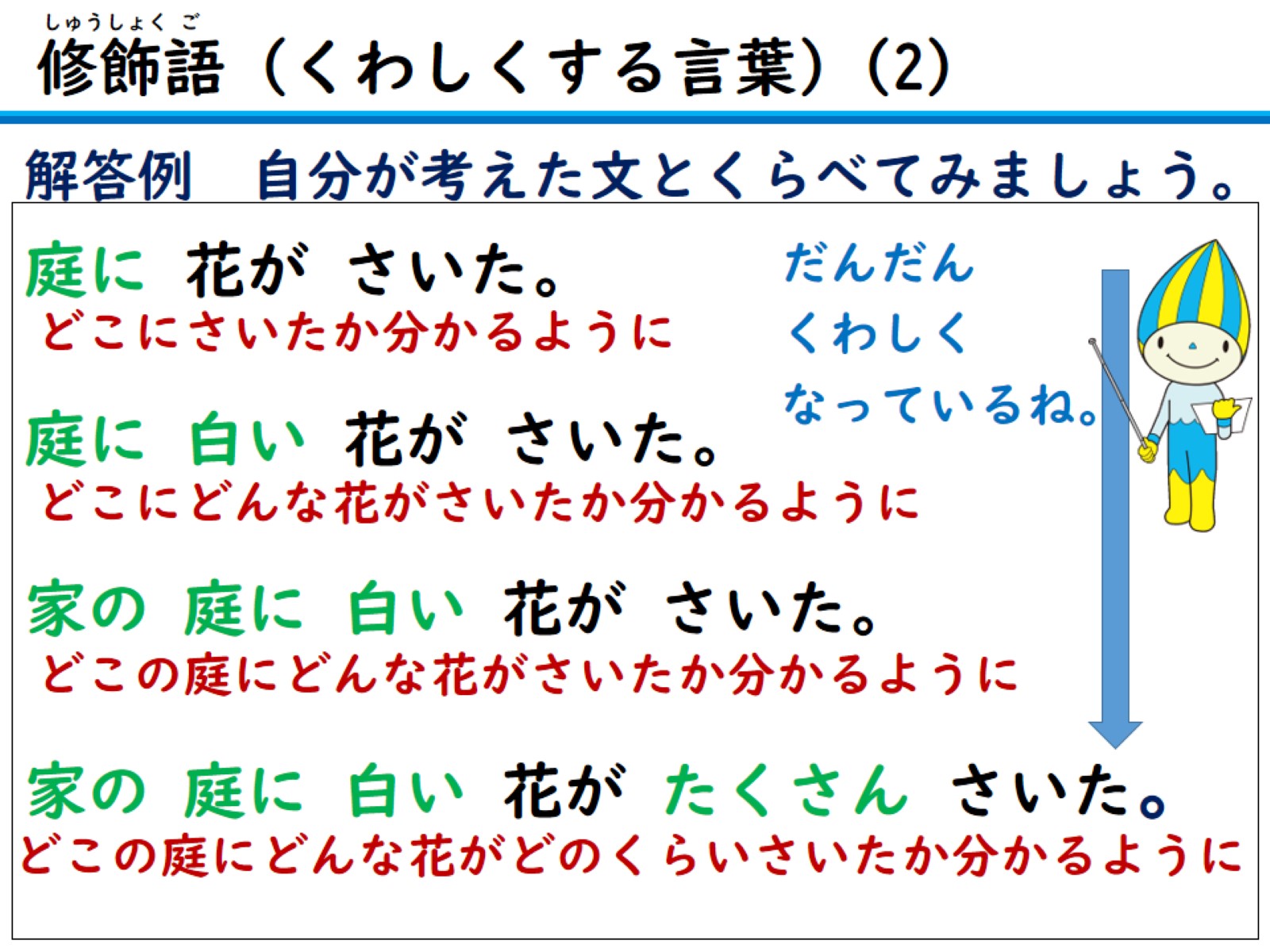